XBC4300 DESMALEZADORA 43 CC
 (1.2 KW * 1.6 HP * 7500 RPM) 
 new model
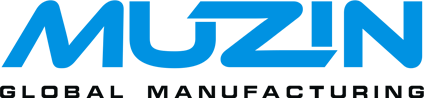 Potente Desmalezadora a gasolina de calidad profesional, accionada por un motor a gasolina totalmente  compacto con alto rendimiento para su completo funcionamiento con un sistema amortiguación en el encendido.

Ideal para mantenimiento de jardines; utilizada en malas hierbas al ras del suelo y repasar los lugares a los que cortacésped no se puede llegar como la esquinas o los bordes, el corte lo realiza con hilos de nailon o cuchillas.
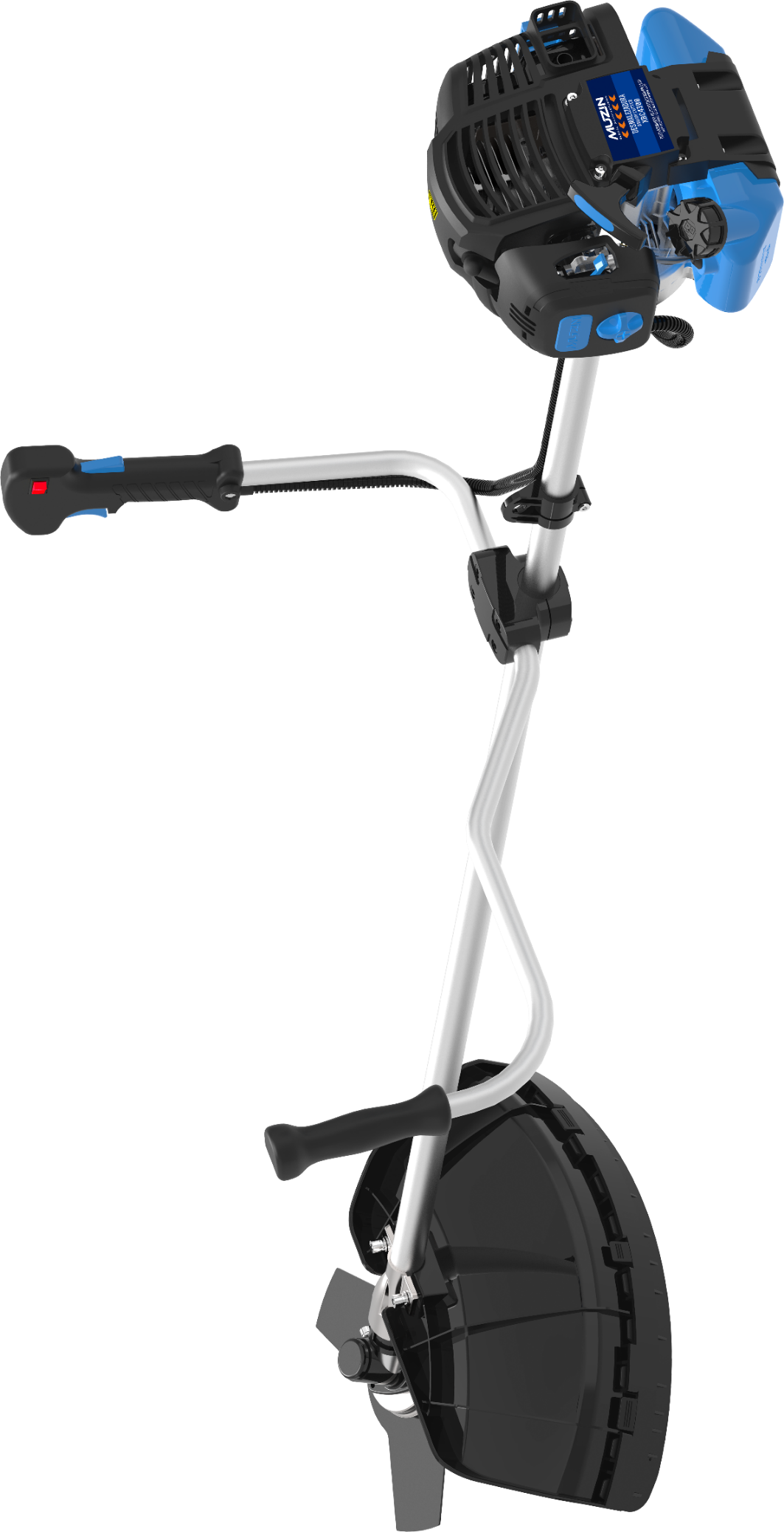 Características:
Motor Mono cilíndrico 2Tiempos
Cabezal de corte
Cuchilla de acero estándar de 3 dientes
Cortador de nylon extra, especial para hierba. 
Arnés doble con mecanismos para rápida liberación. 
Kit de herramientas.
Peso  caja motor : 6,54 kg
Peso caja bastón: 9,76 kg
Incluye:
Herramientas de montaje y mantenimiento
Deposito de combustible para realizar la mezcla.
2 tirrap 
Arnes
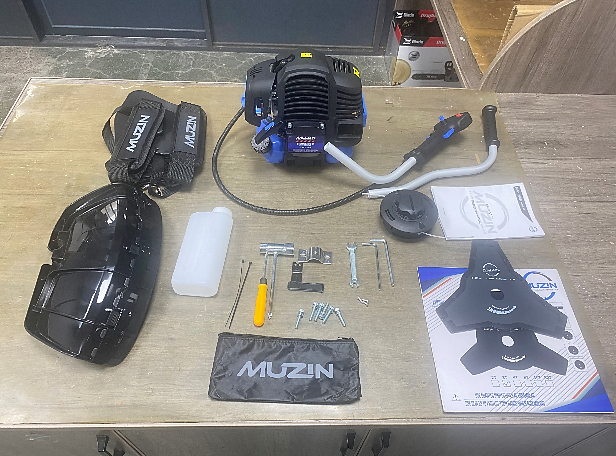 320x 250 x320mm Motor
1665x 105 x100mm Bastón
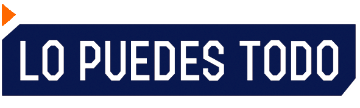